Améliorations performances énergétiques
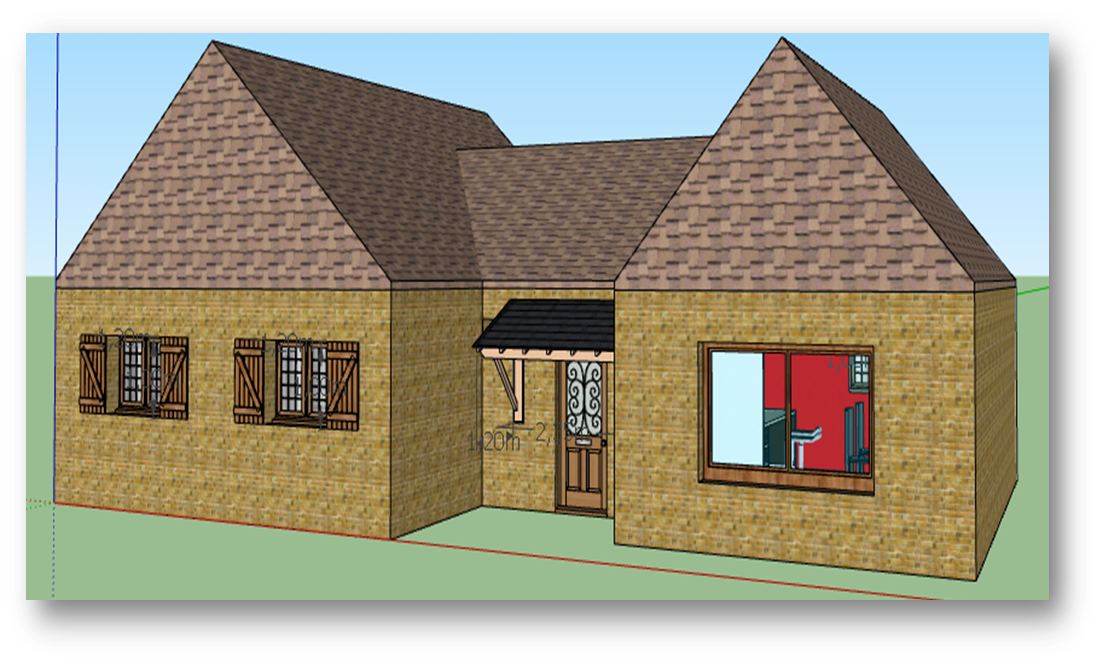 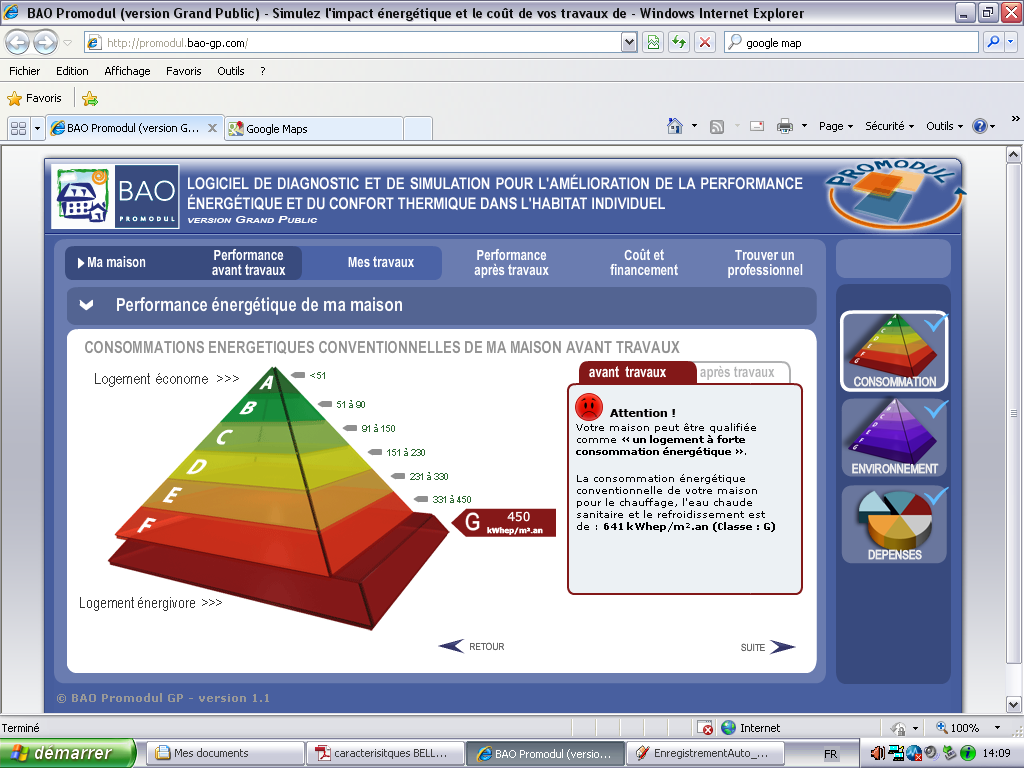 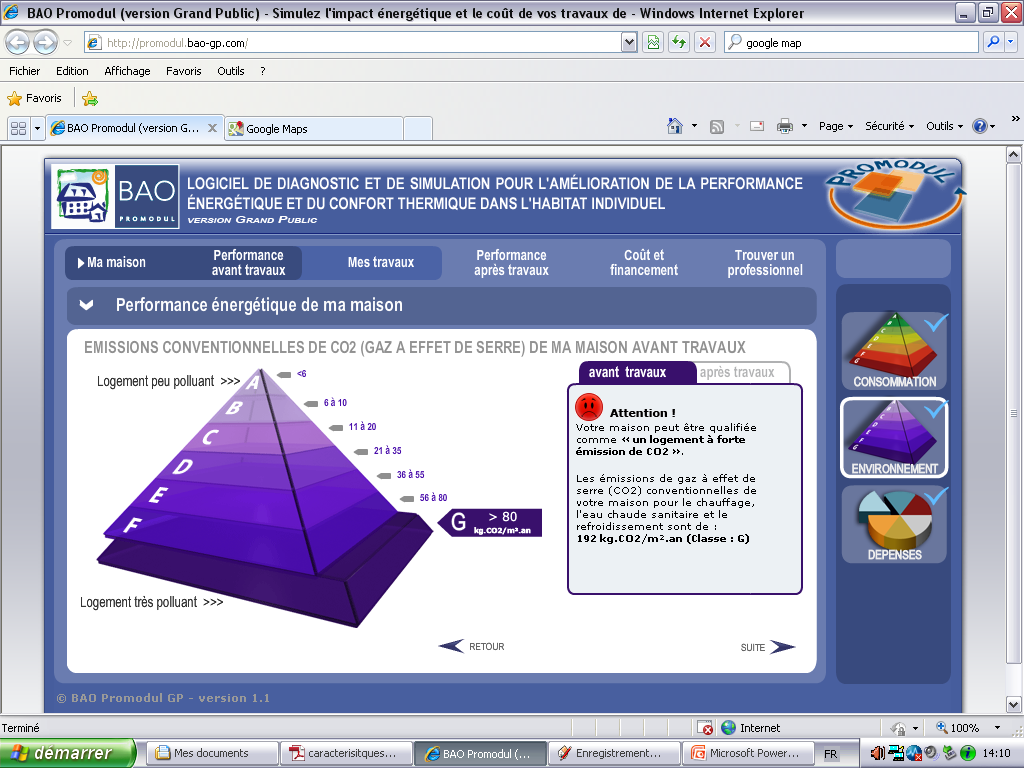 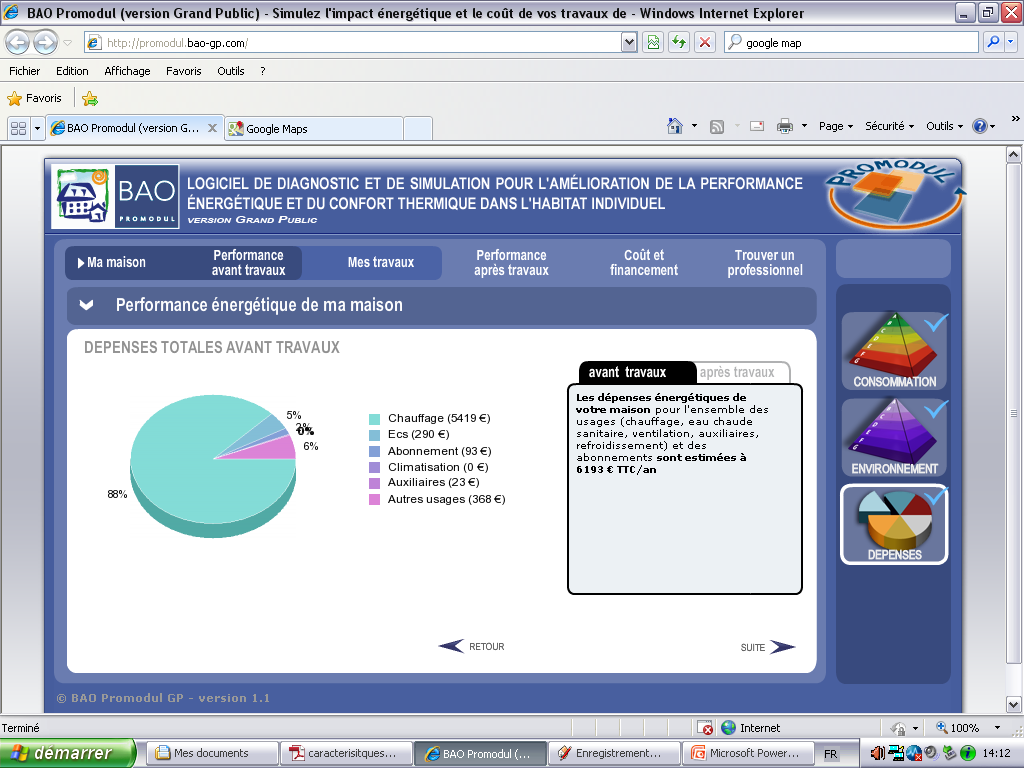 Après les travaux
( rénovation l’isolation du plafond et des murs)
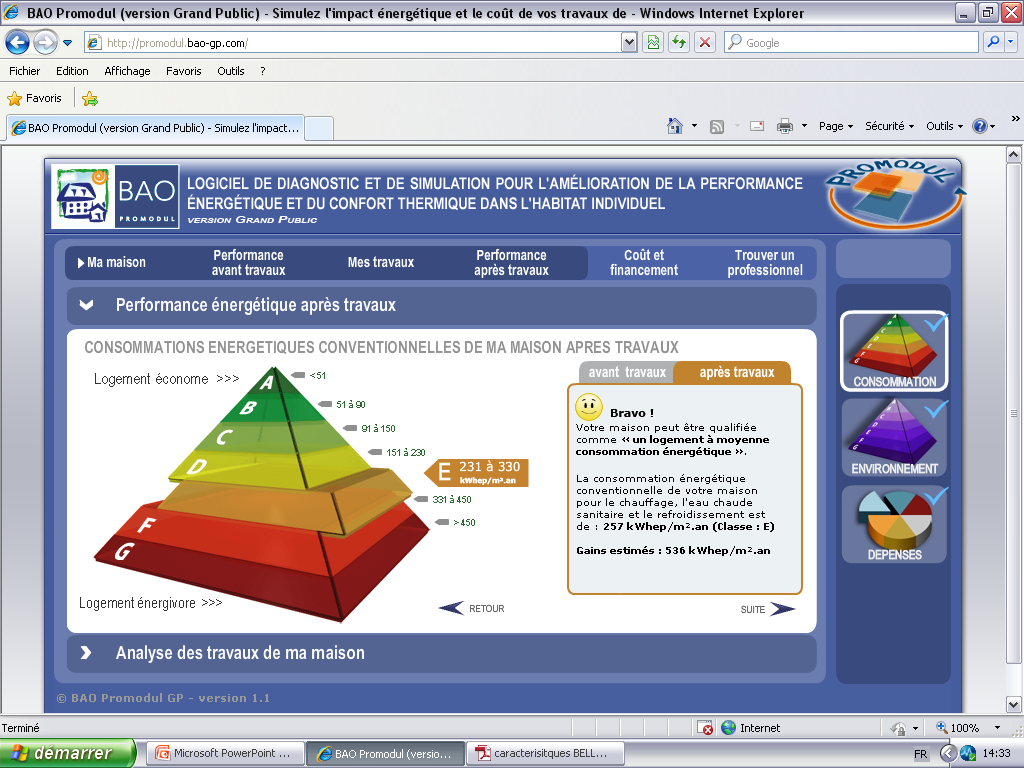 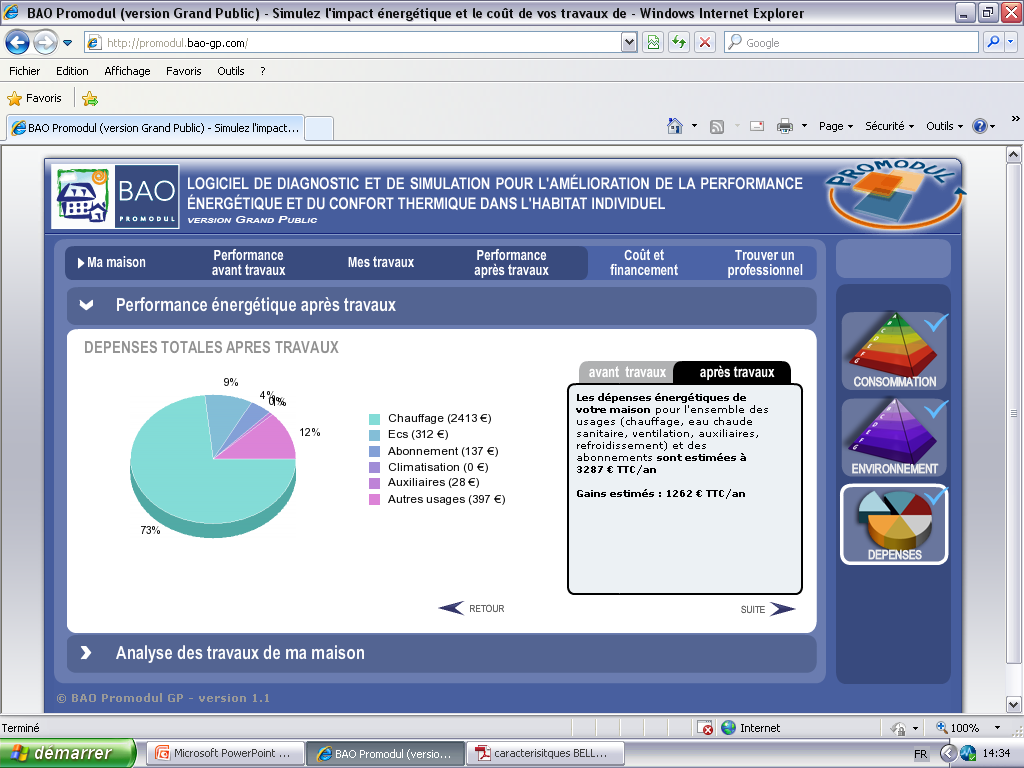 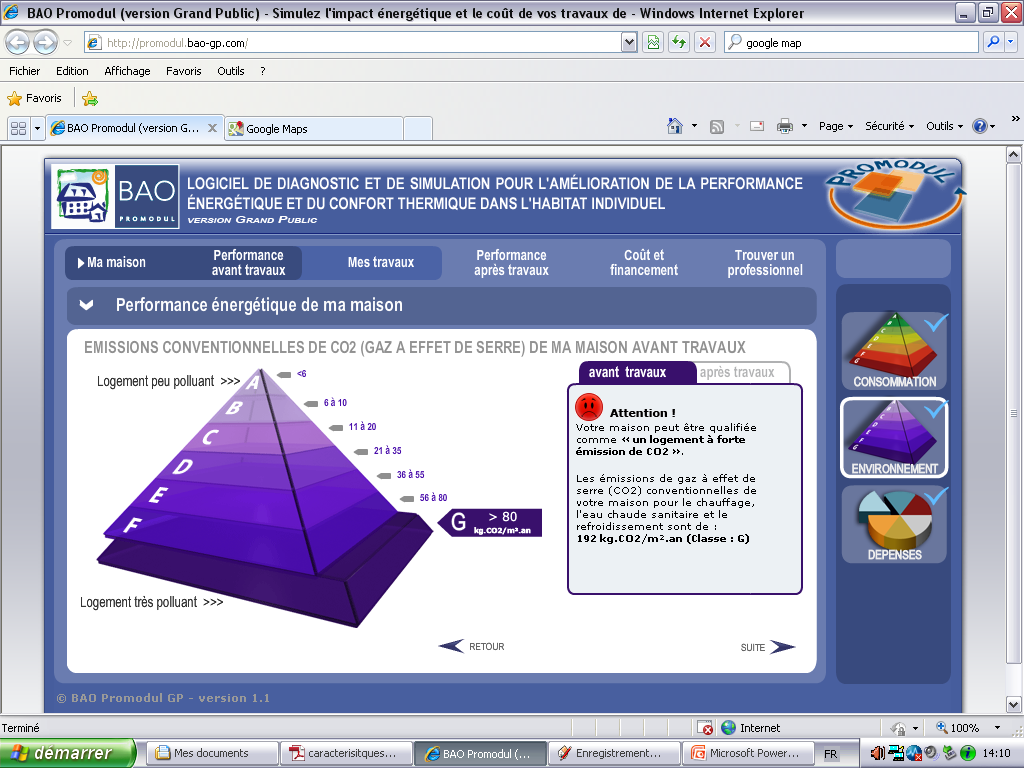